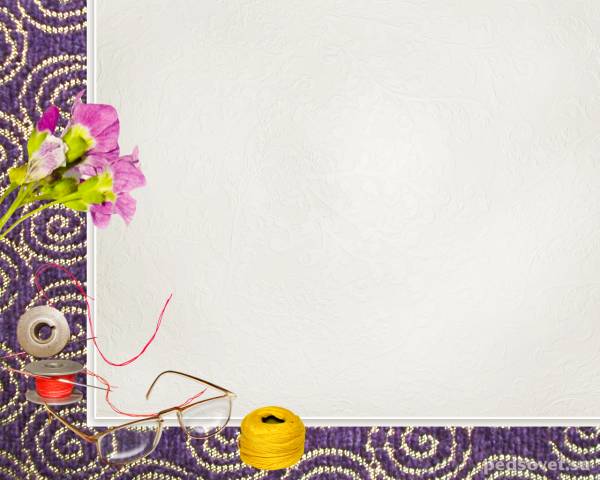 ФКДОУ Детский сад № 2 «Сказка»
Отчет 
о проделанной кружковой
 работе 
«Умелые руки не знают скуки»
(Подготовительная группа)

Выполнила: 
Корнилова Светлана Александровна, воспитатель

г. Чехов - 2
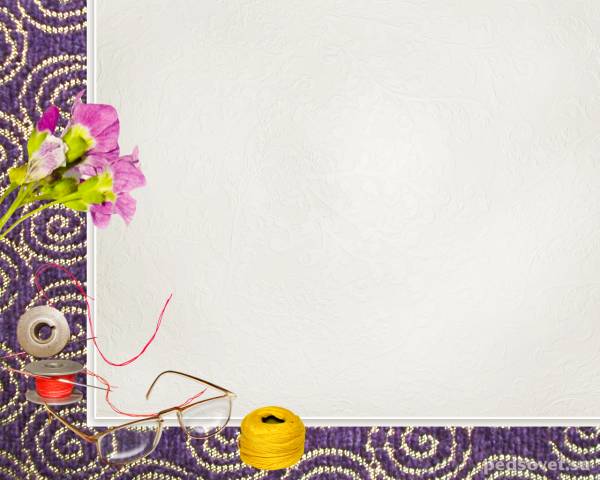 Работа с тканью«Клубника»
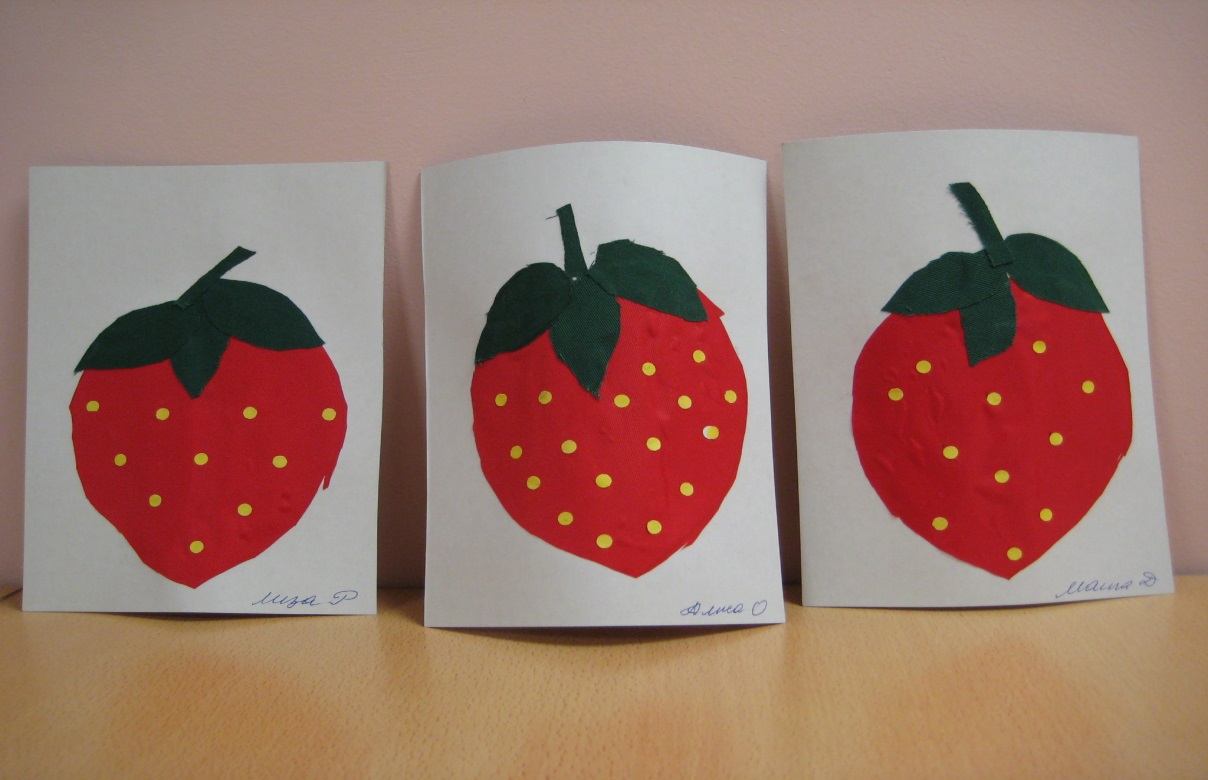 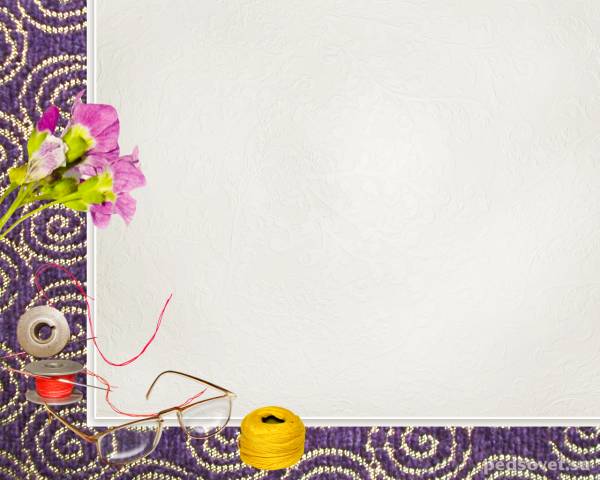 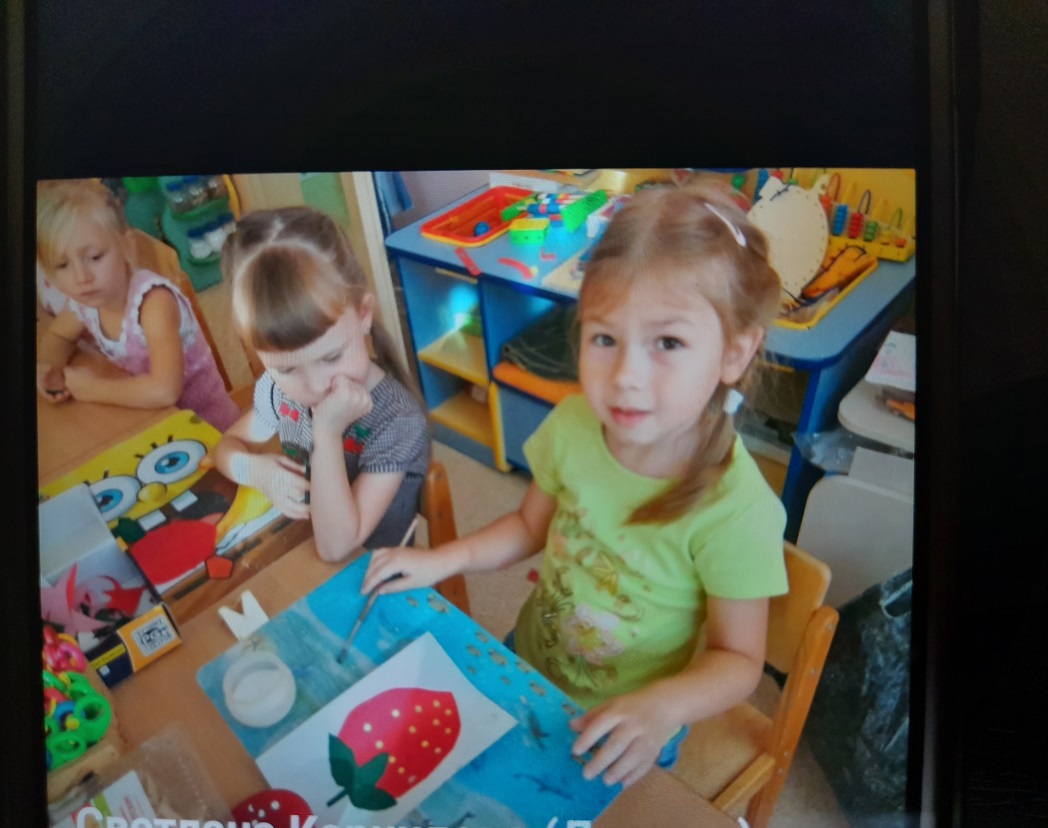 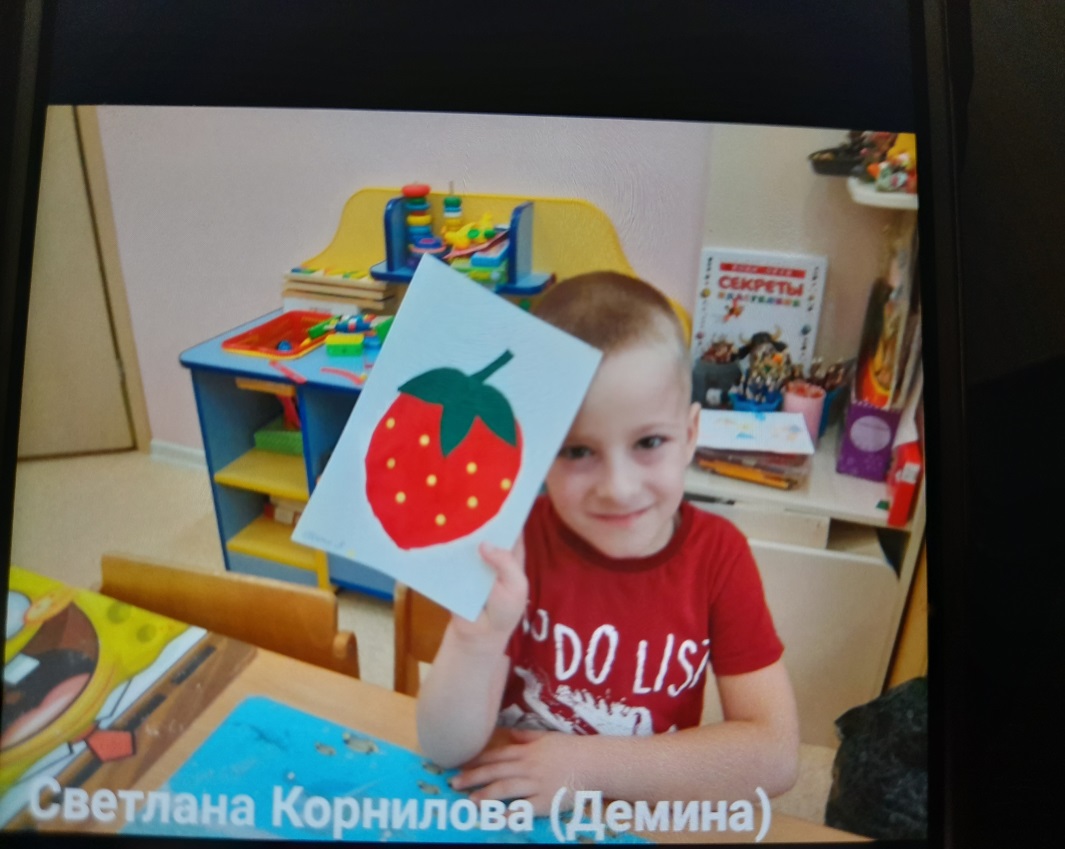 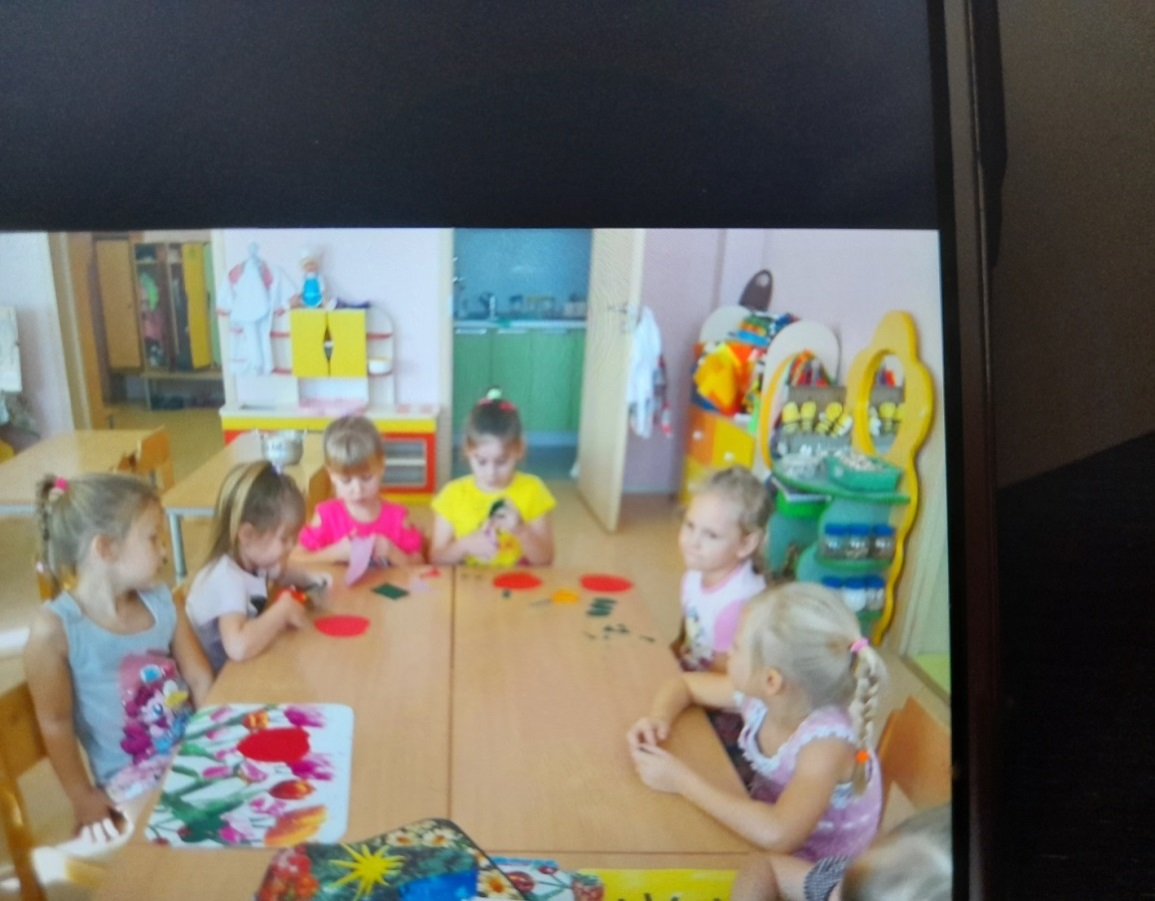 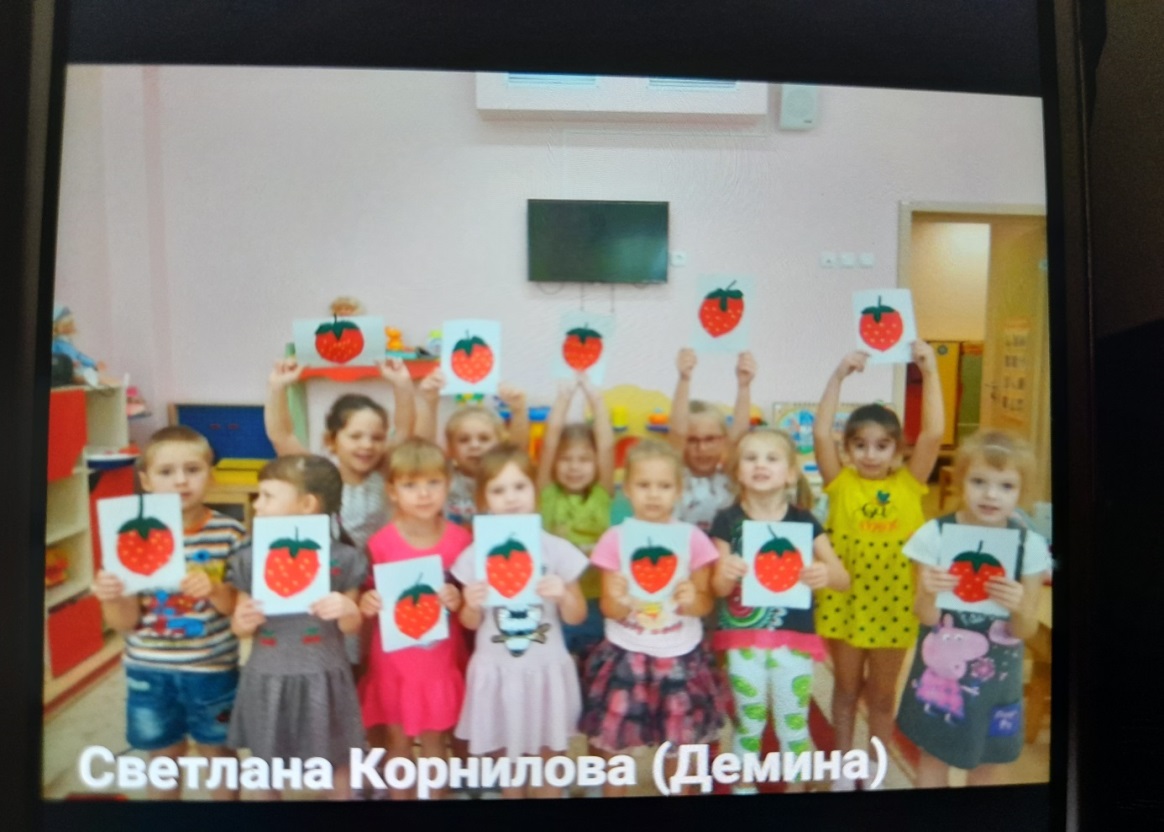 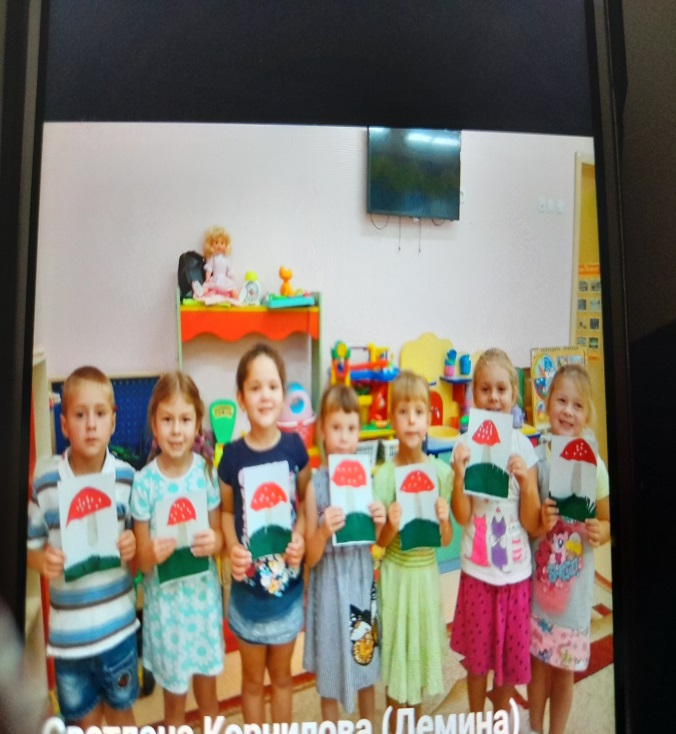 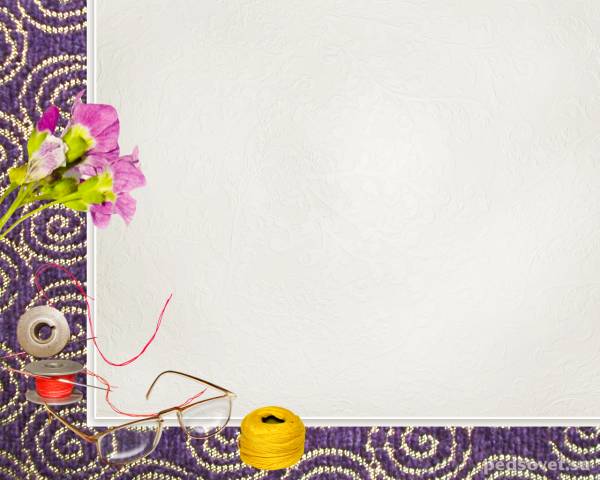 «Мухомор»
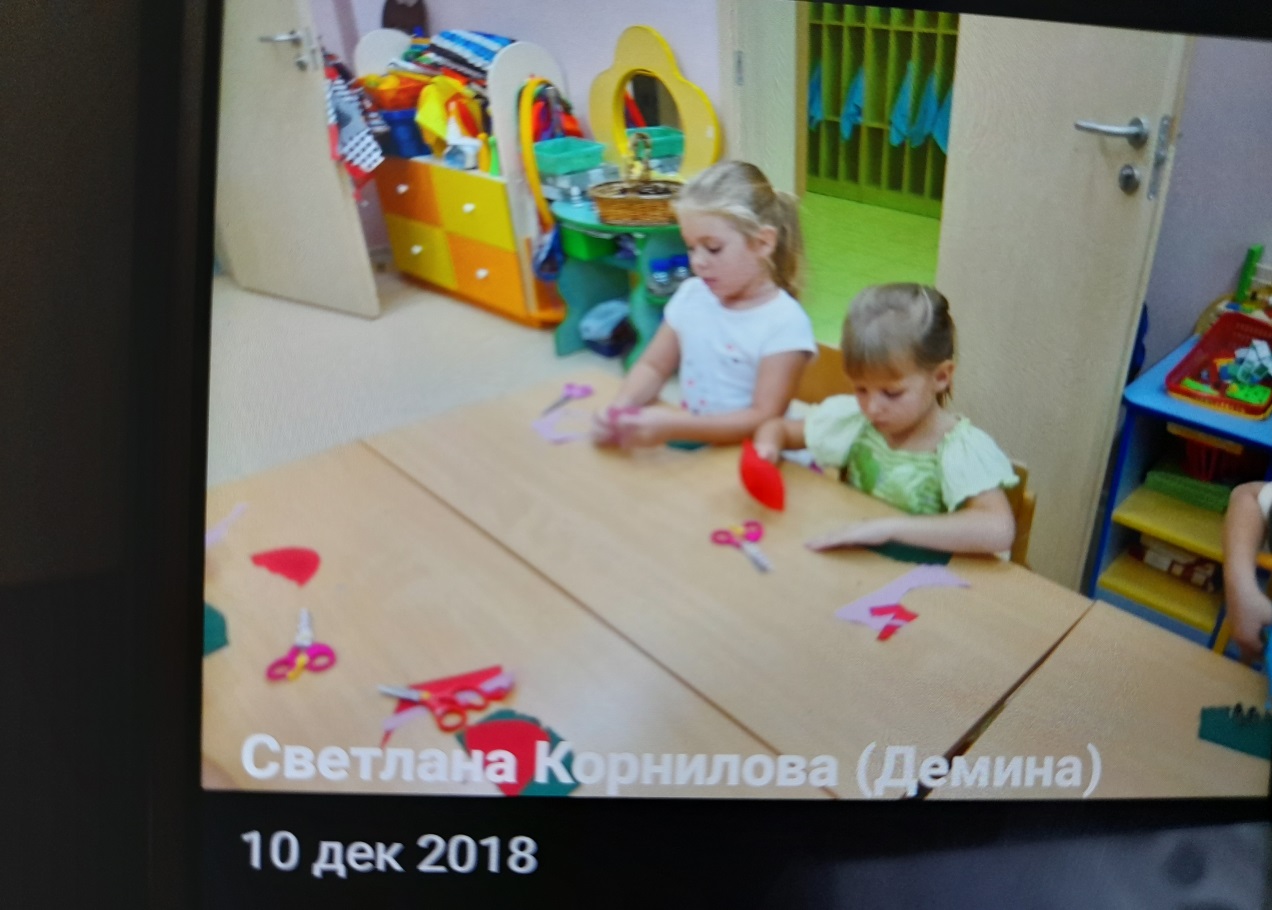 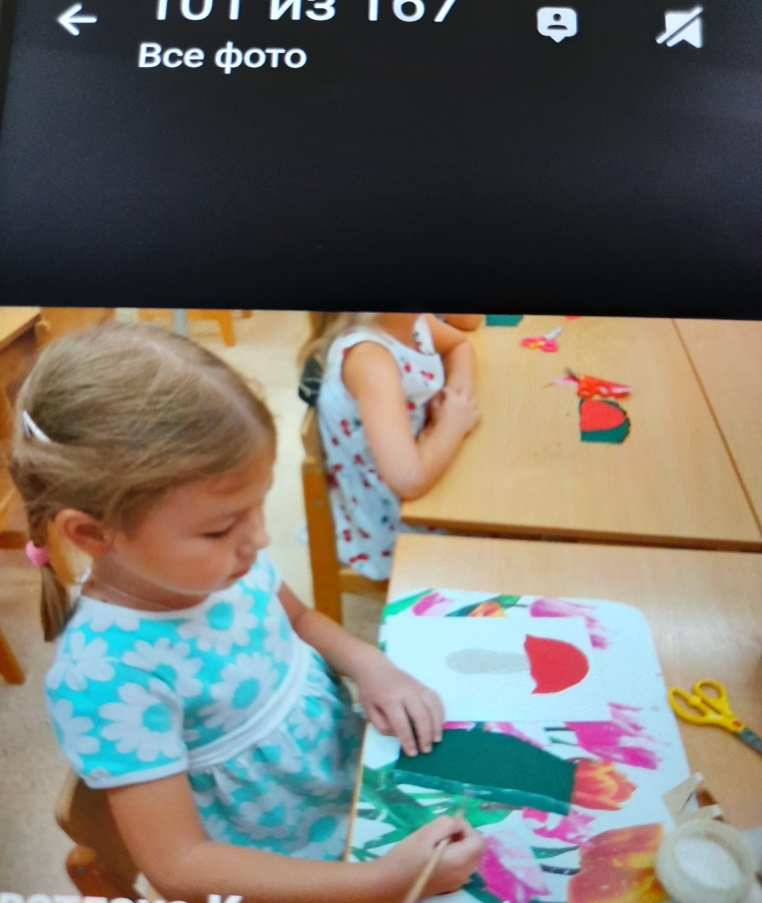 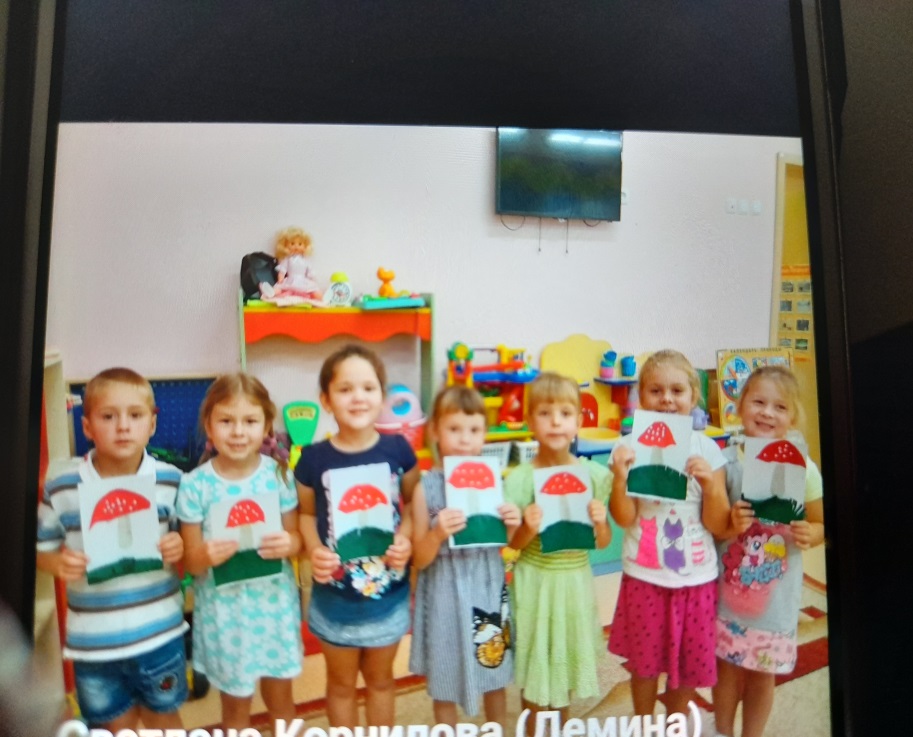 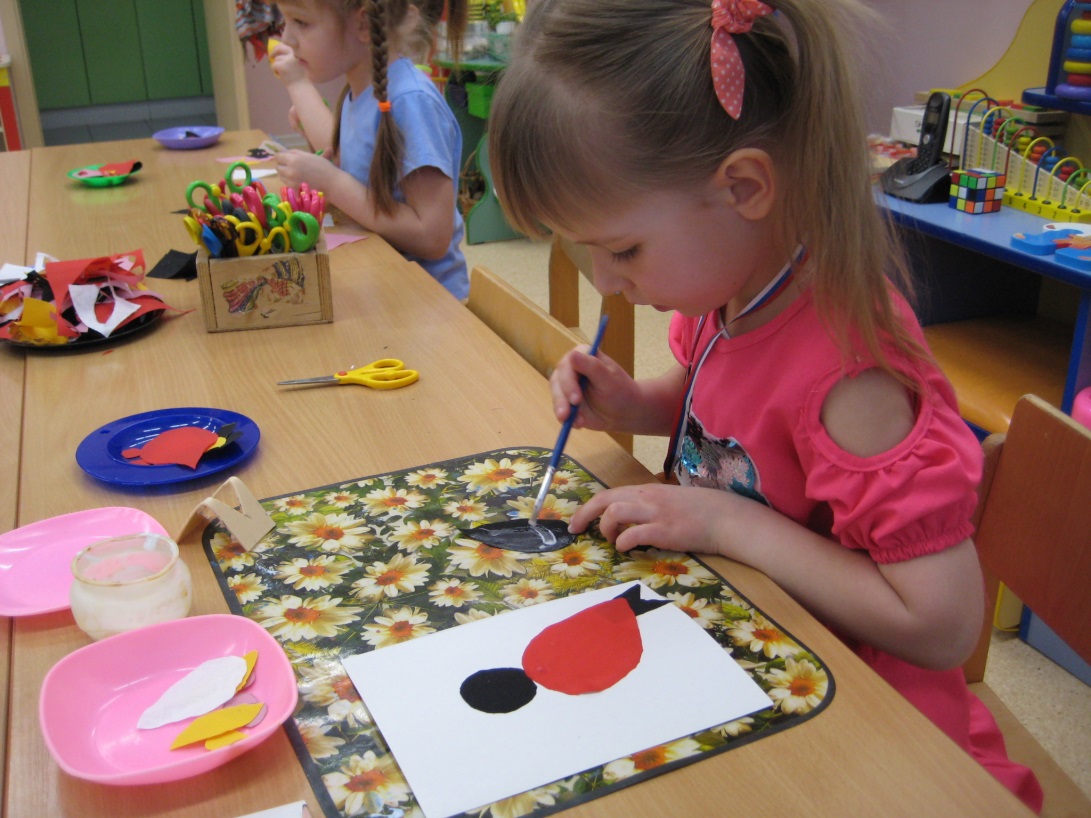 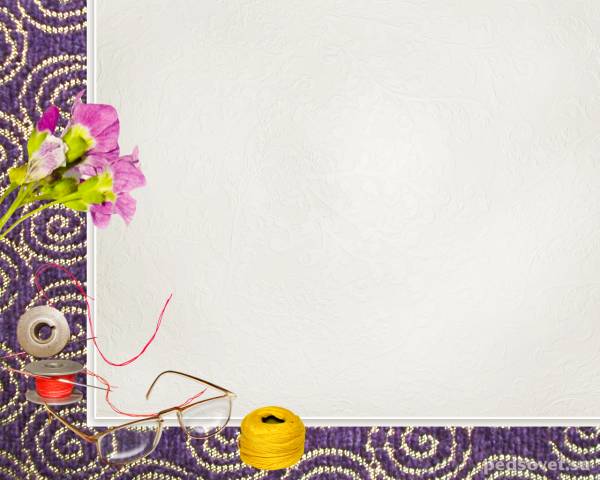 «Снегирь»
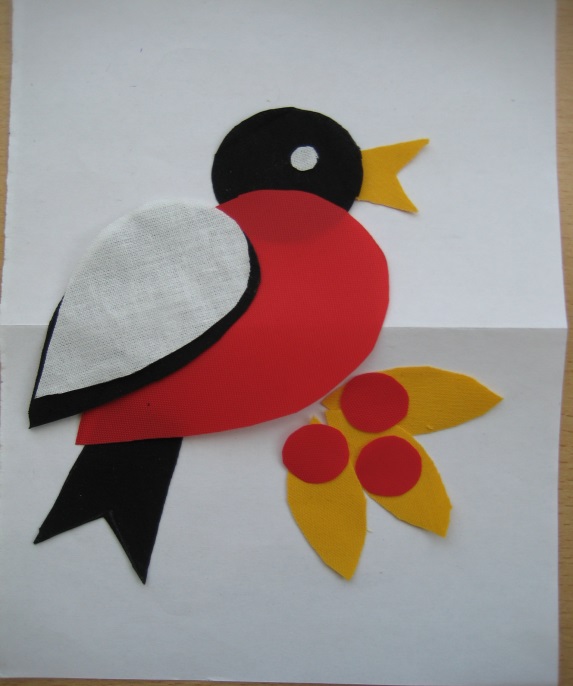 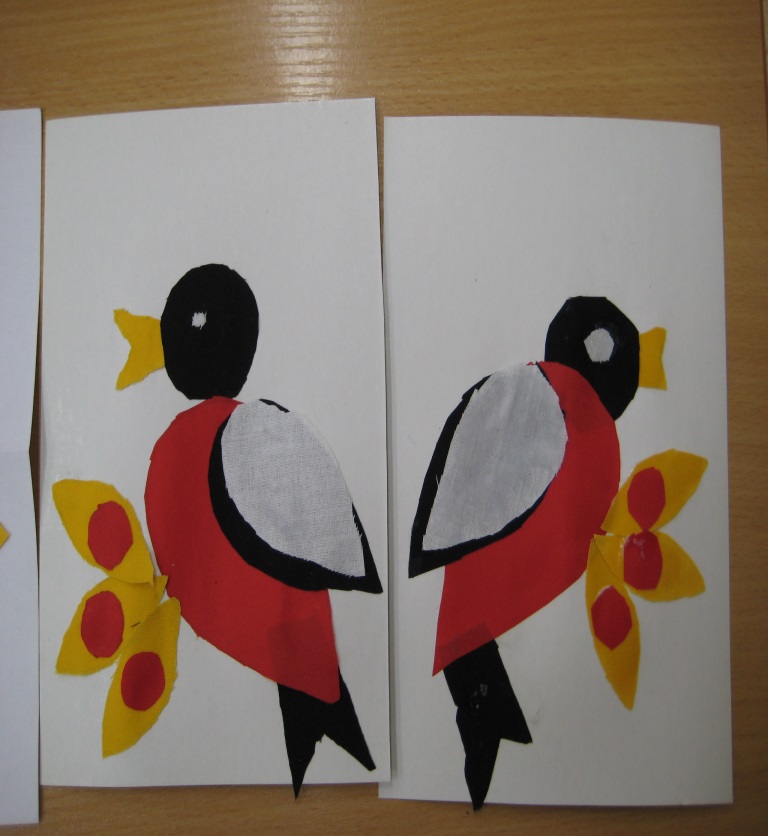 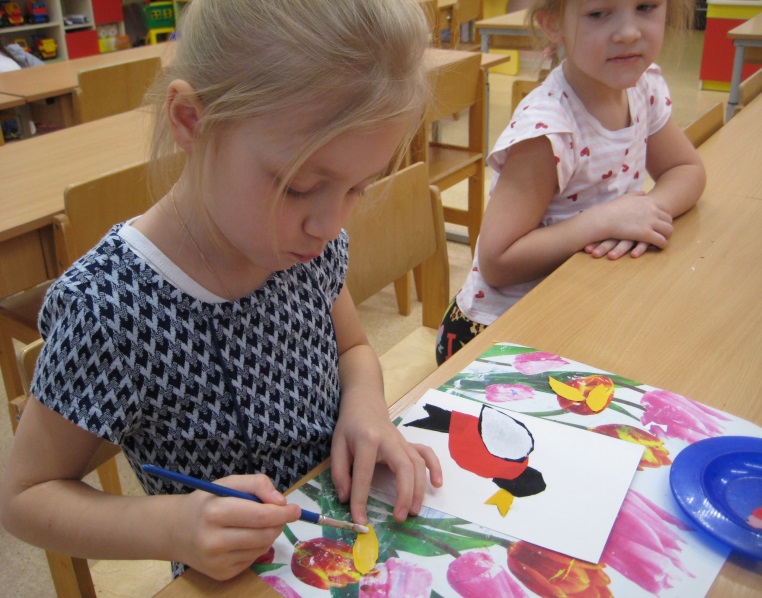 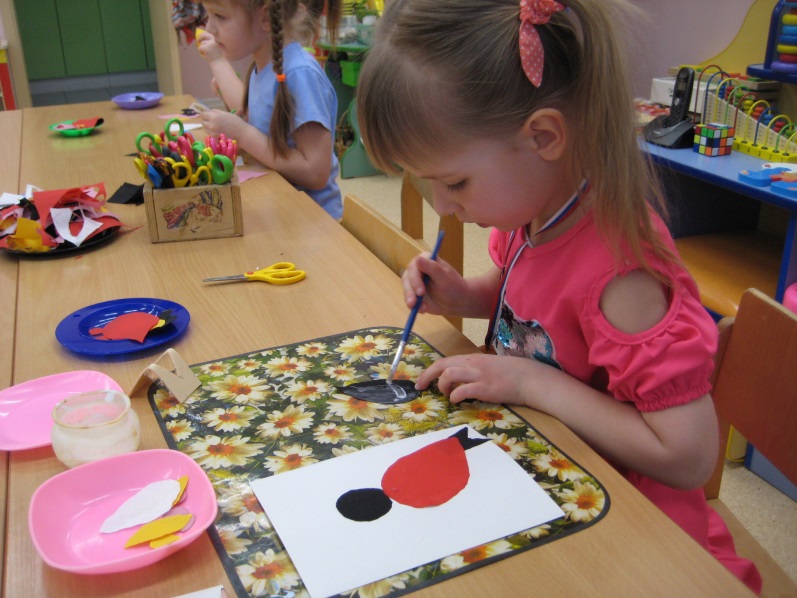 Тряпичная кукла «Колокольчик»
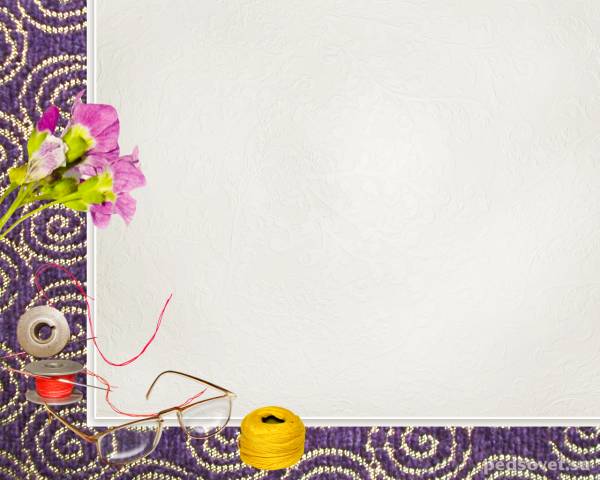 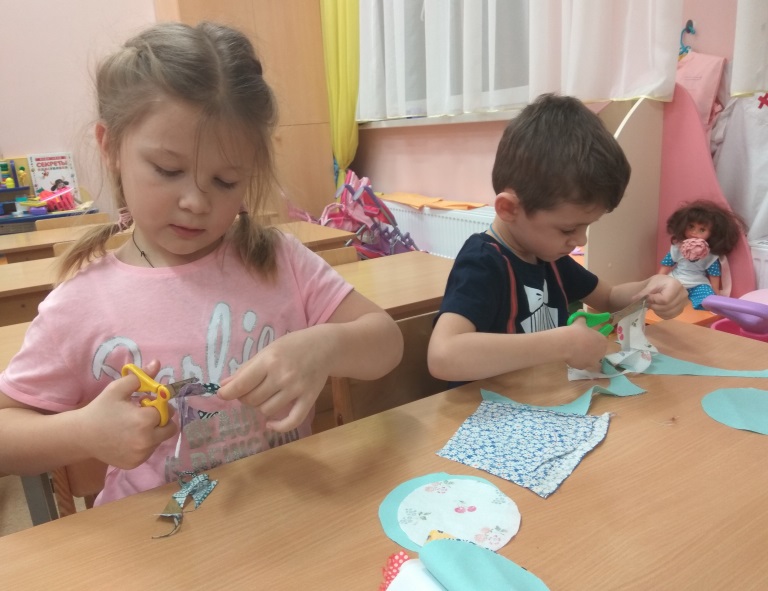 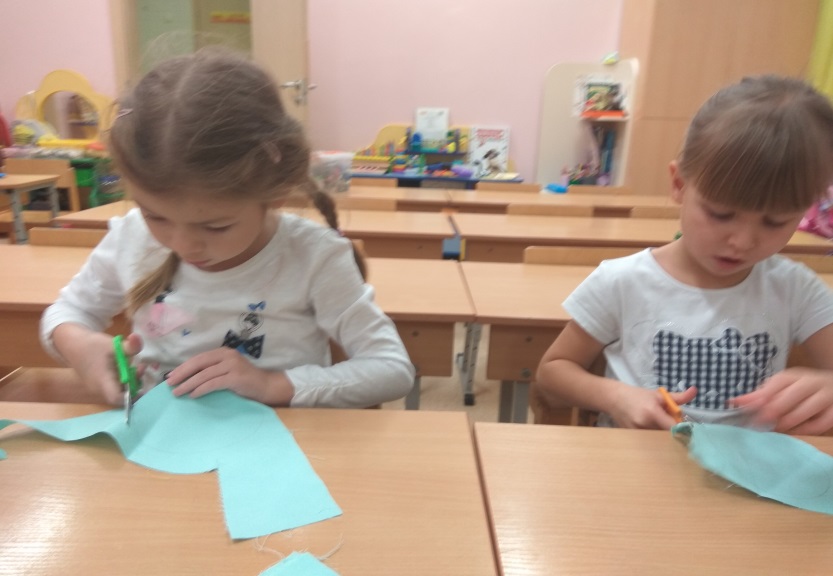 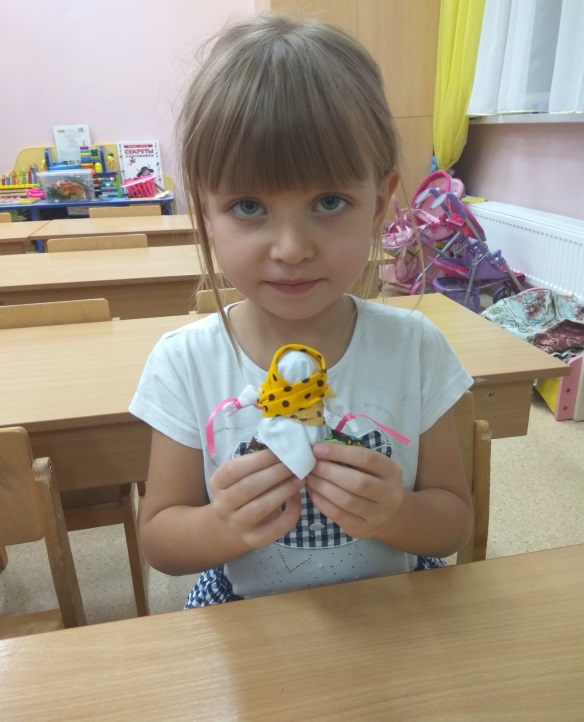 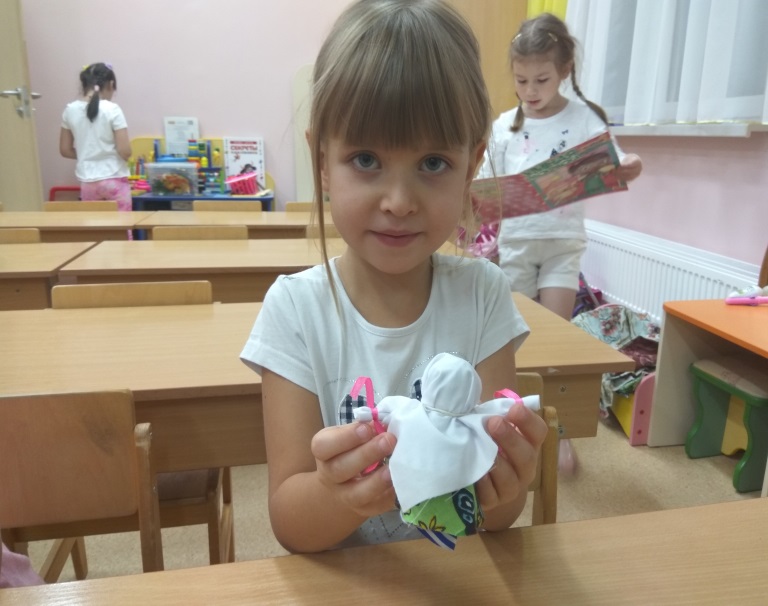 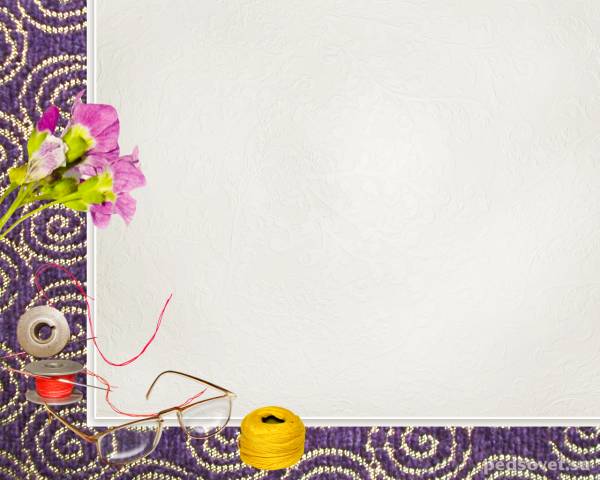 «Веснянка»
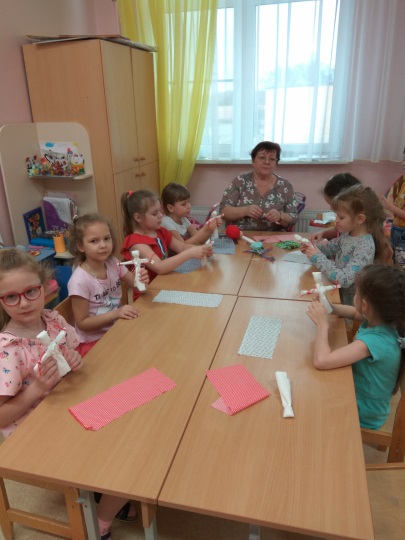 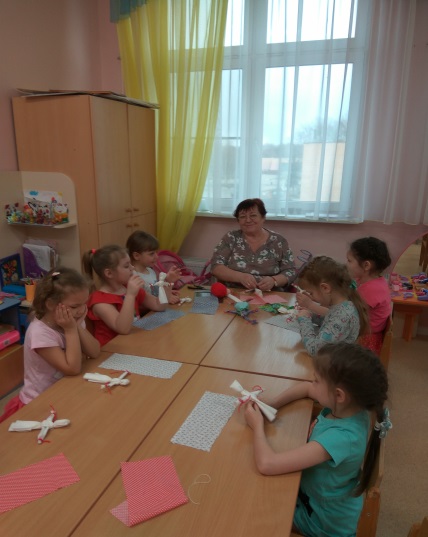 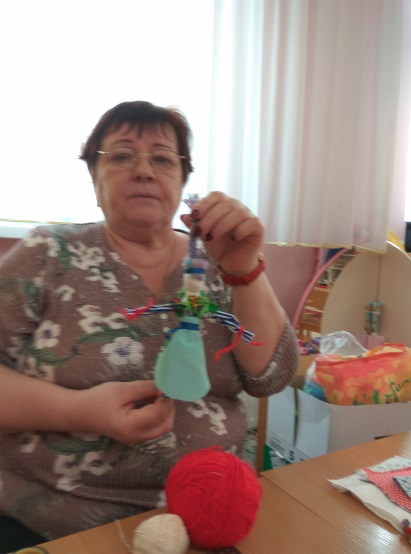 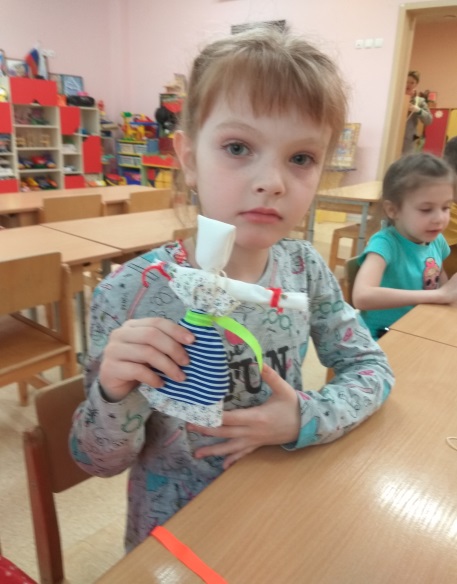 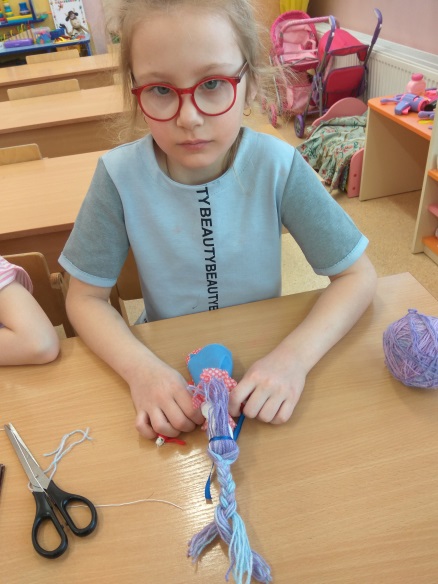 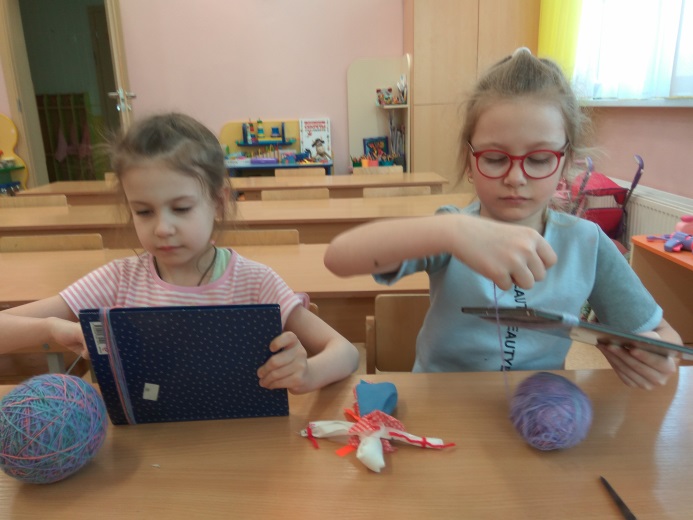 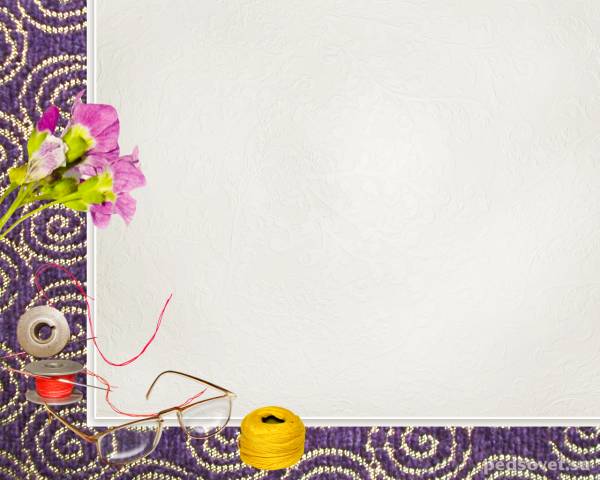 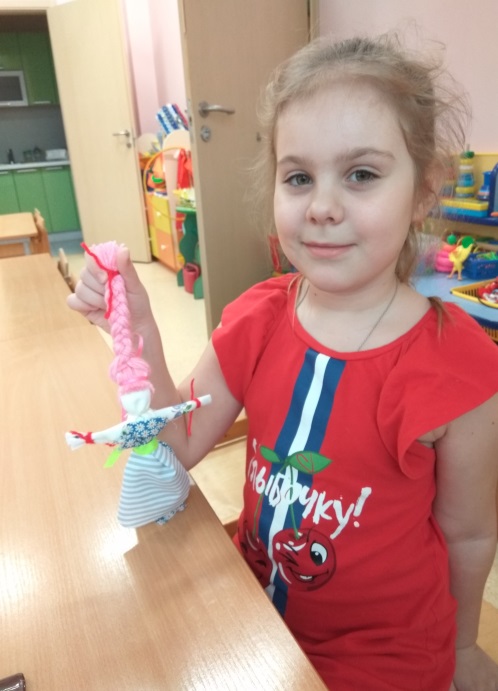 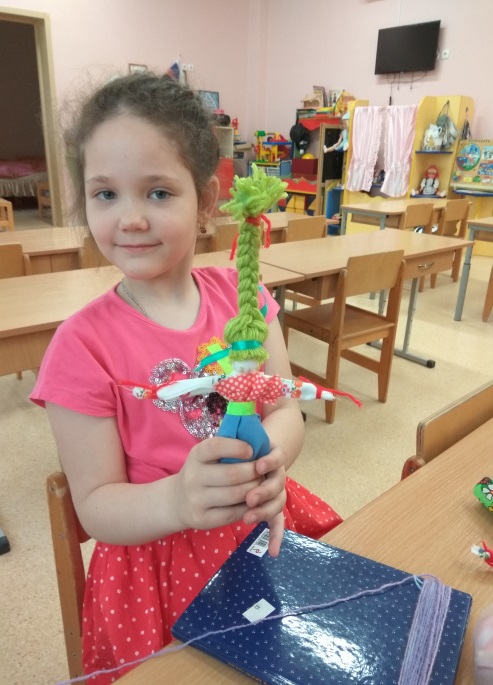 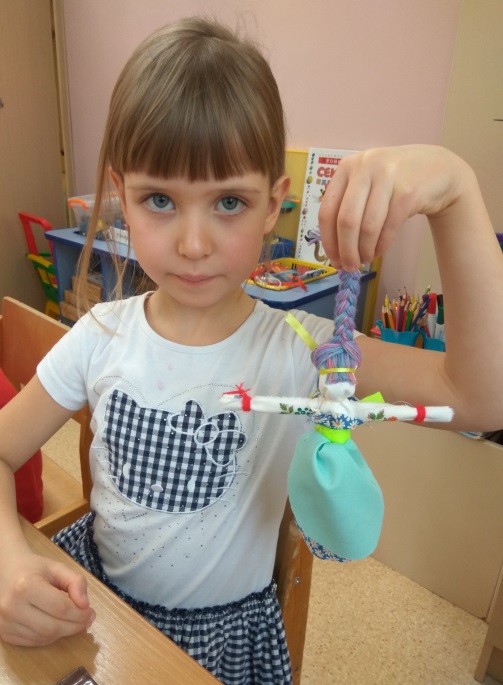 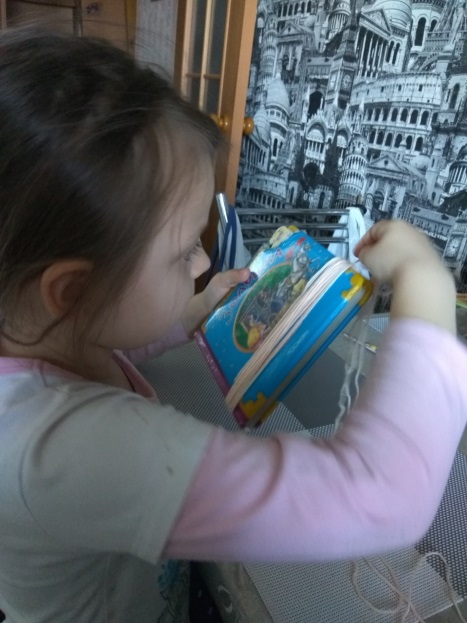 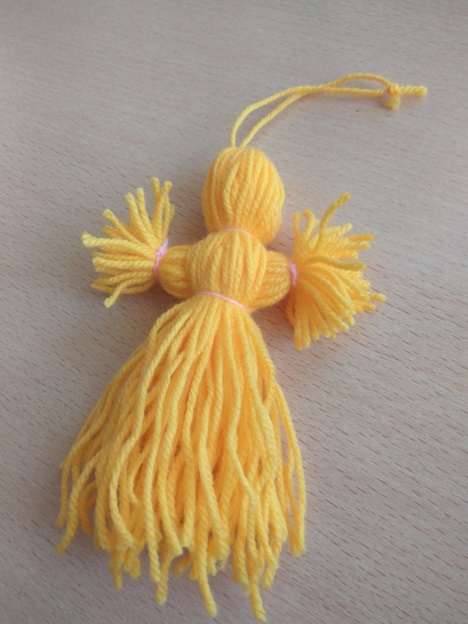 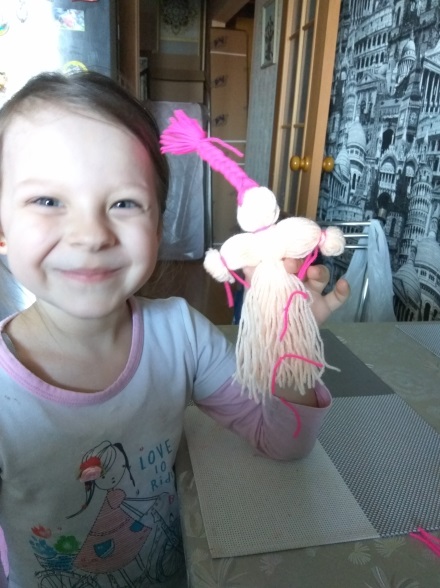 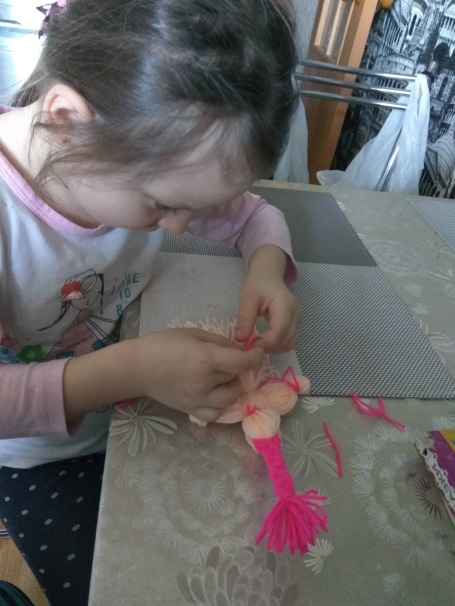 «Работа с бросовым материалом»
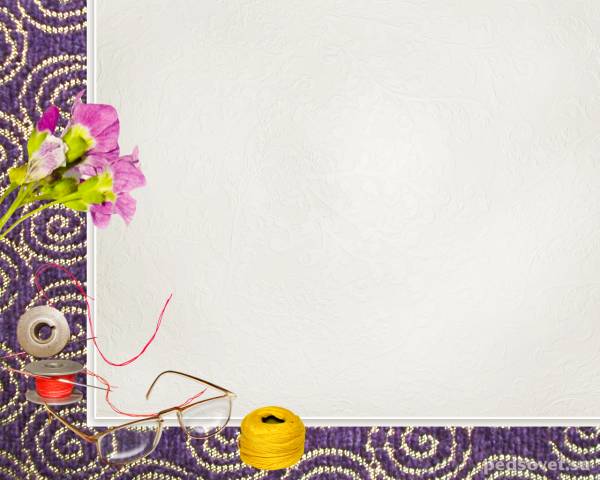 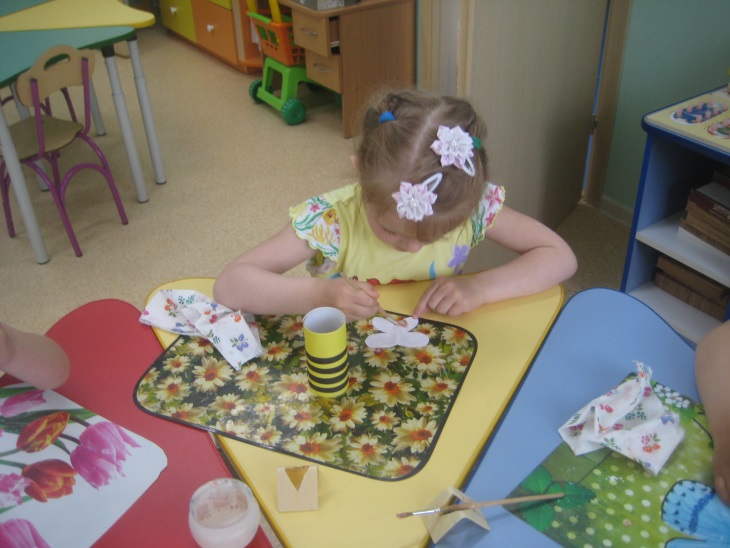 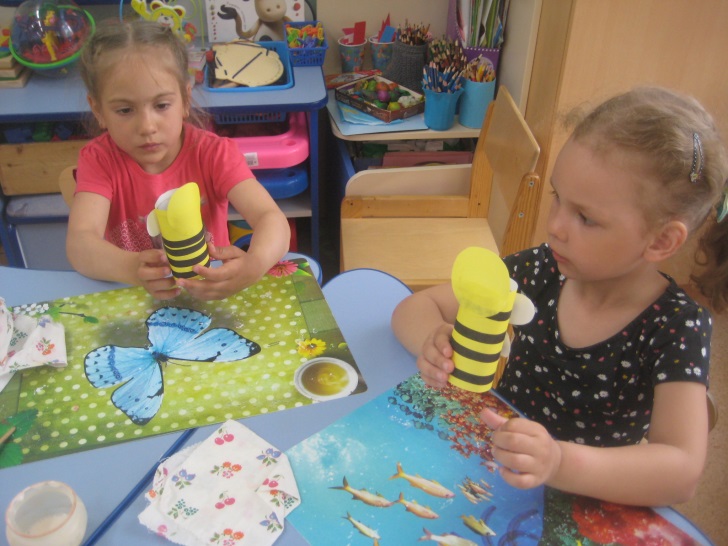 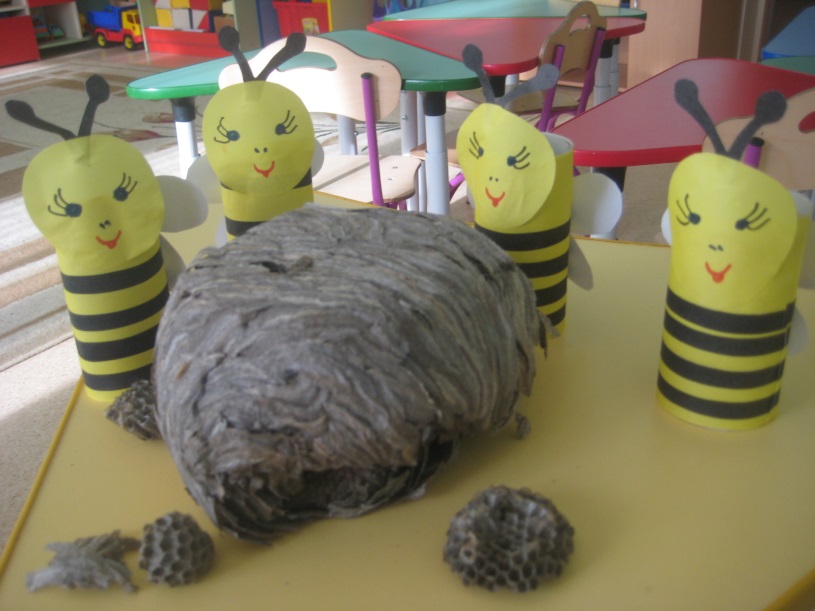 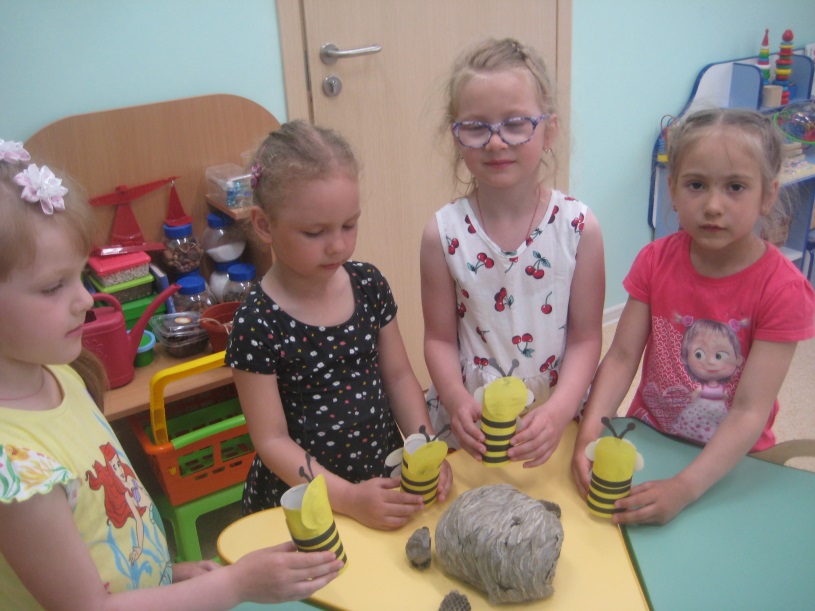 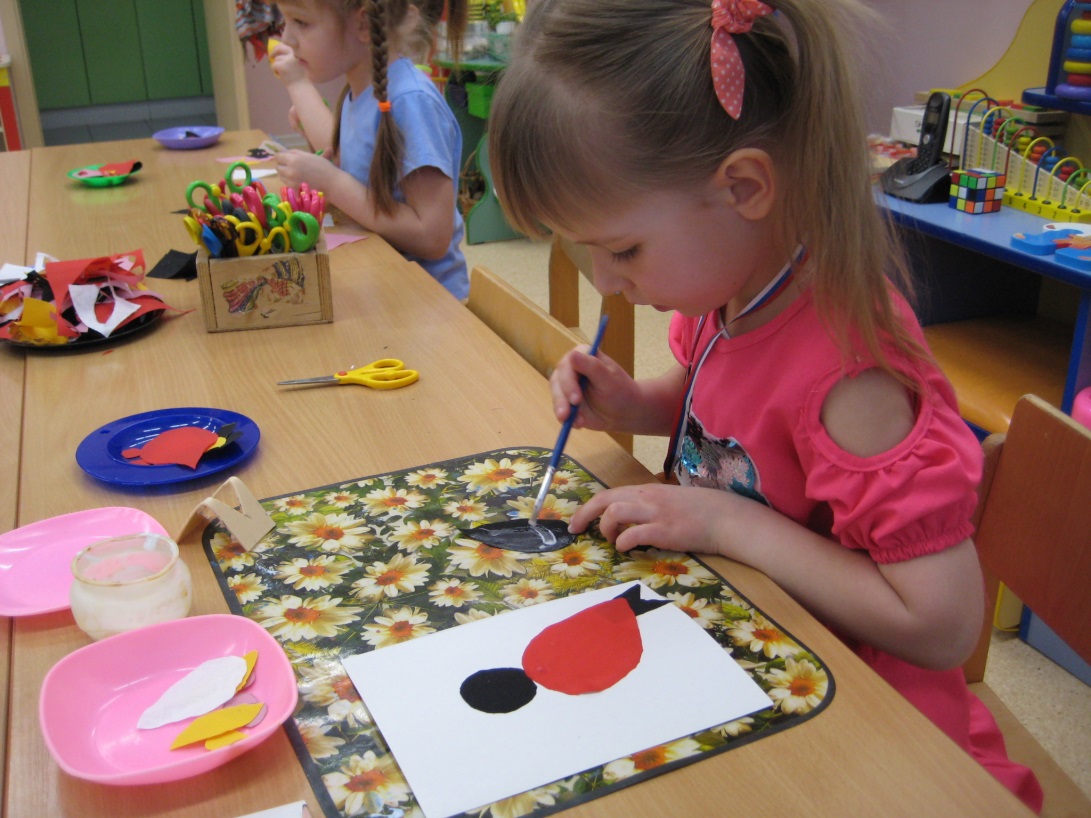 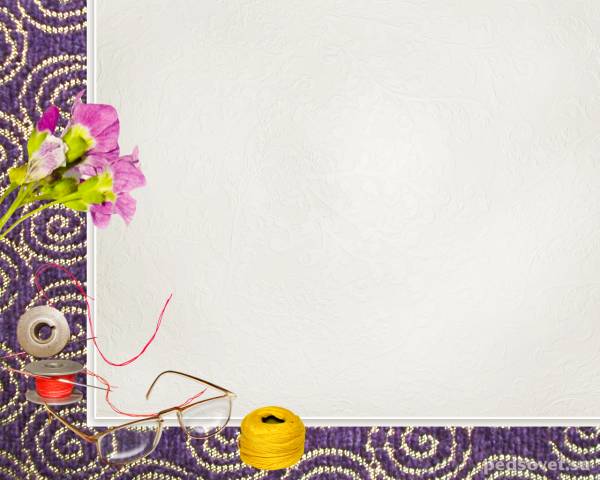 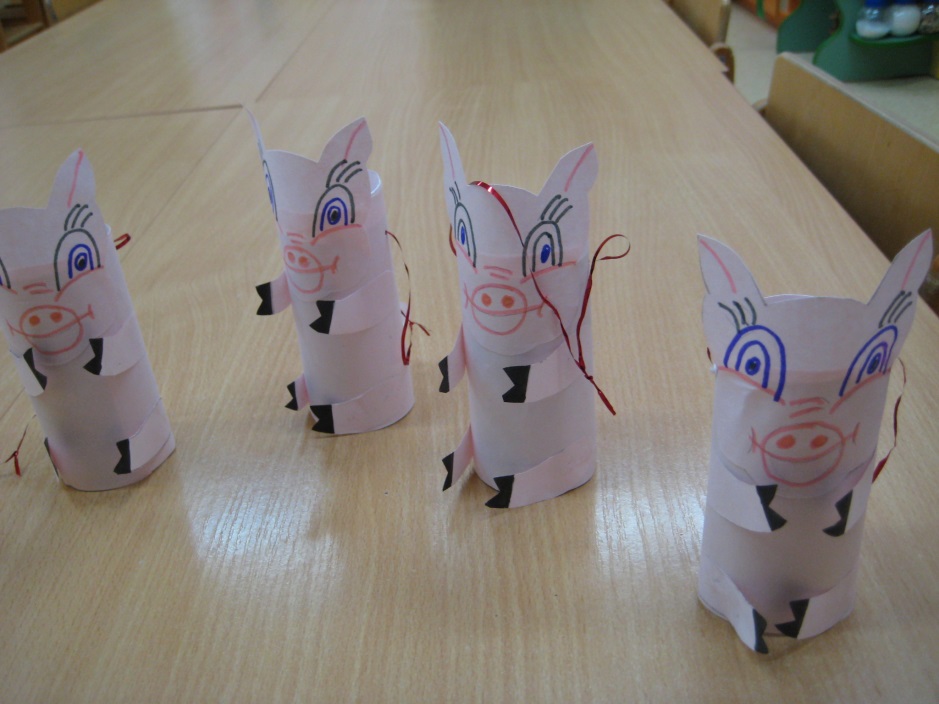 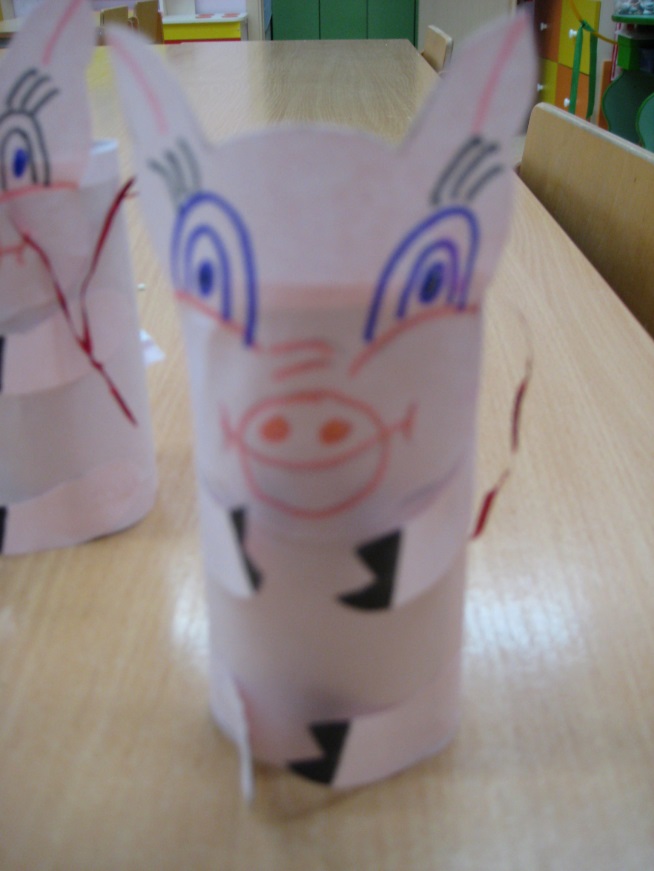 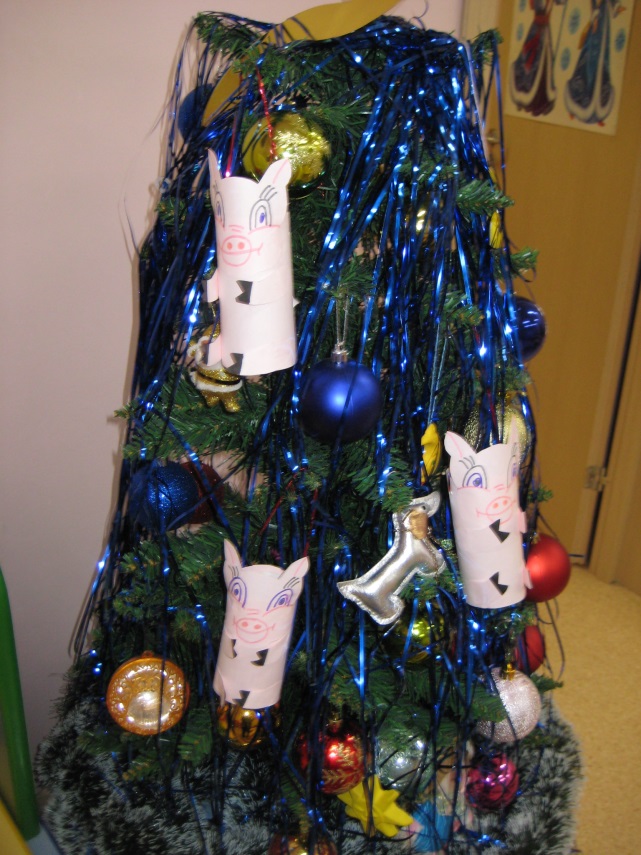 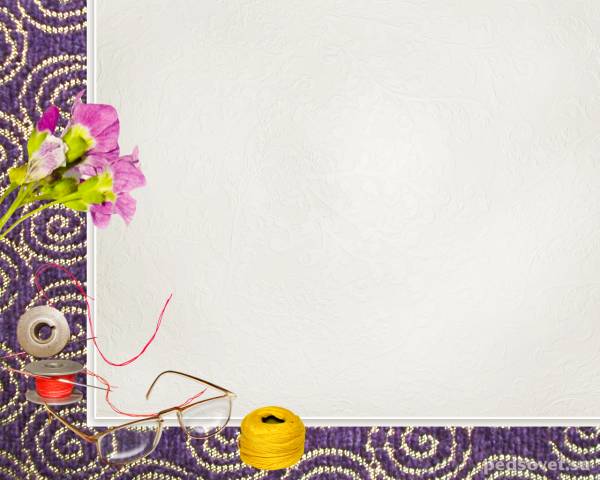 «Вышивка»
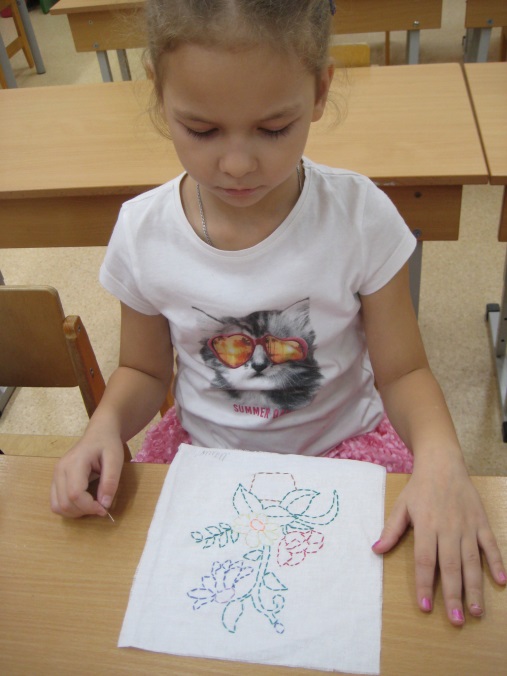 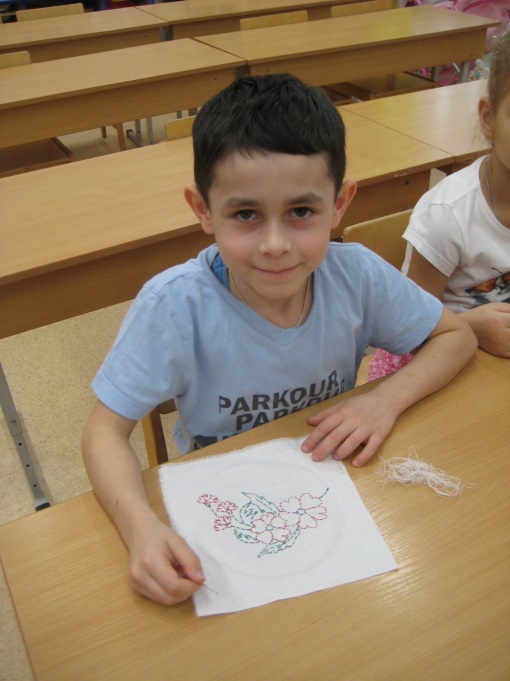 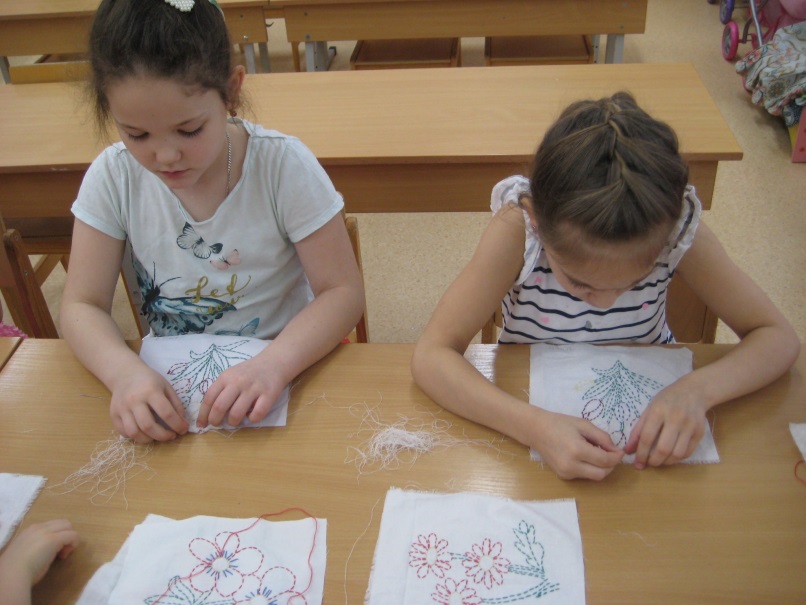 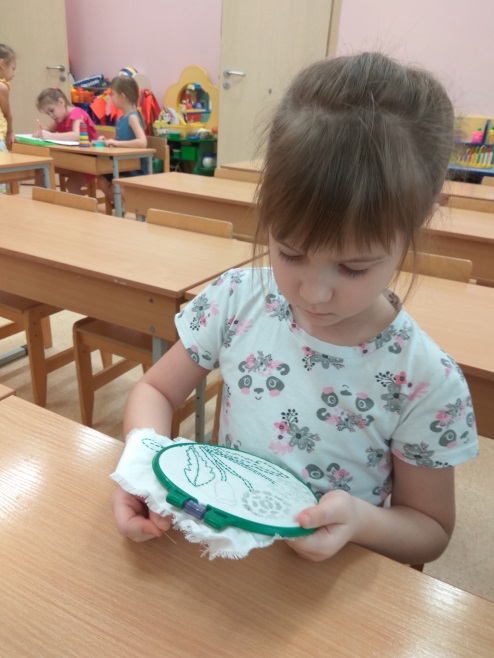 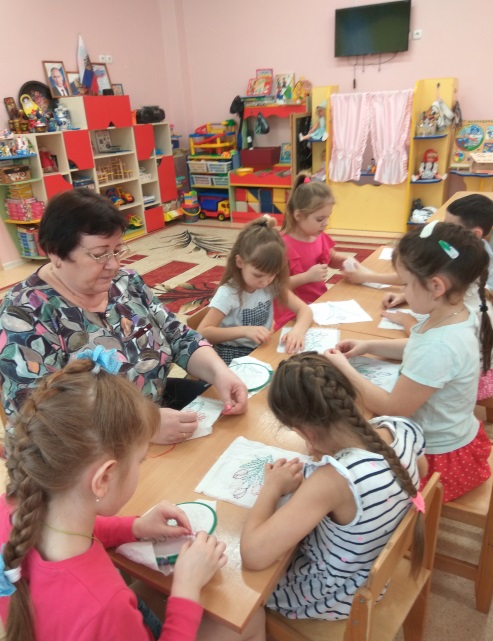 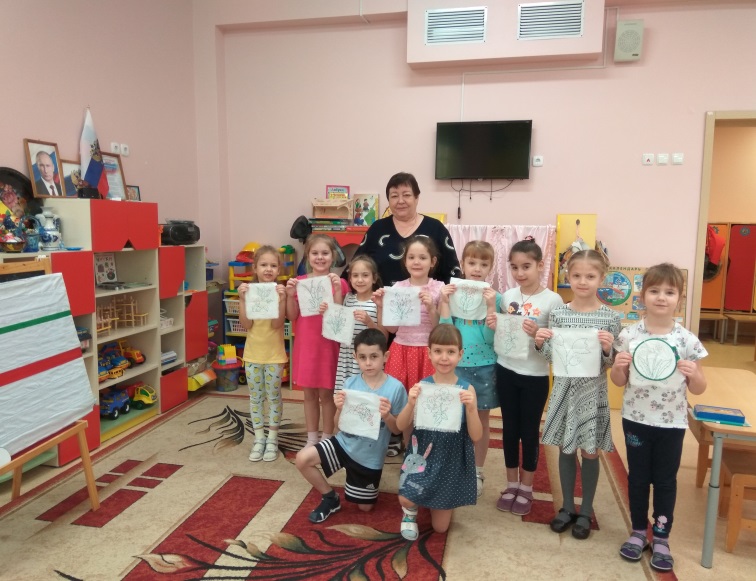 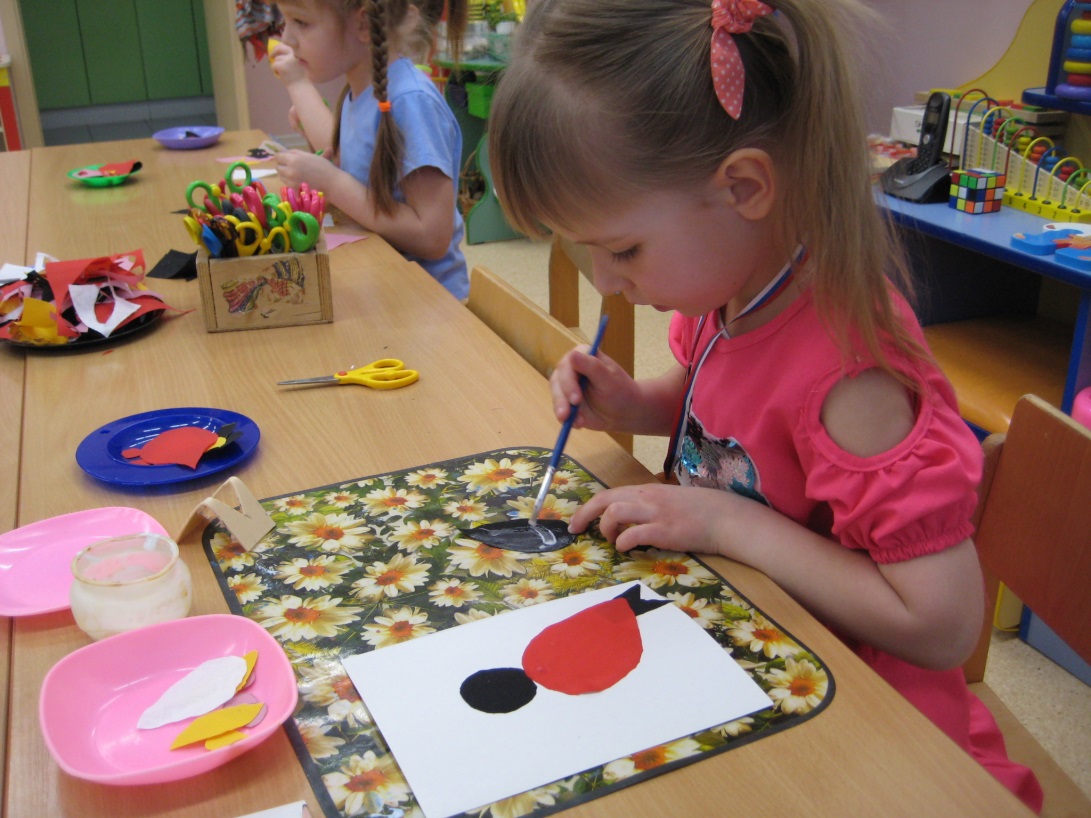 Работа с тестом
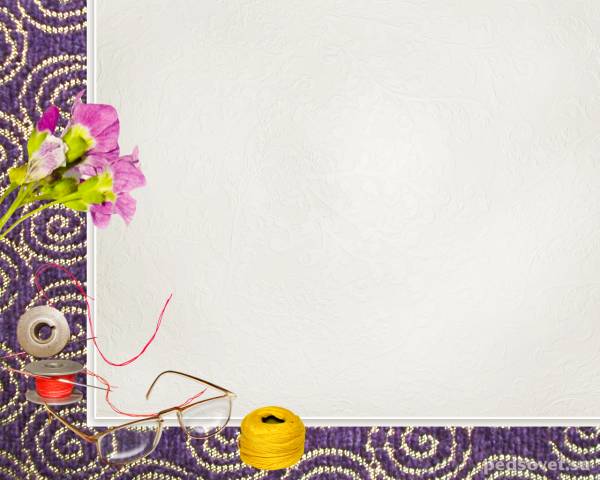 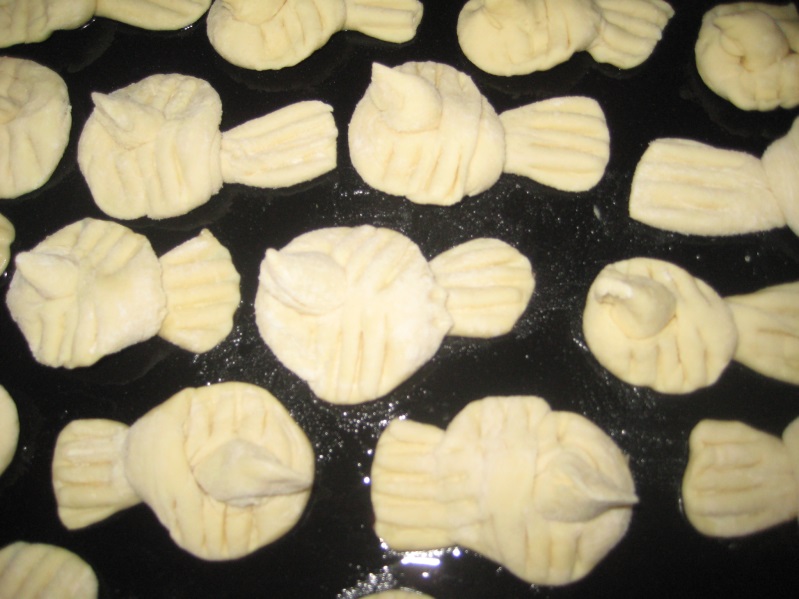 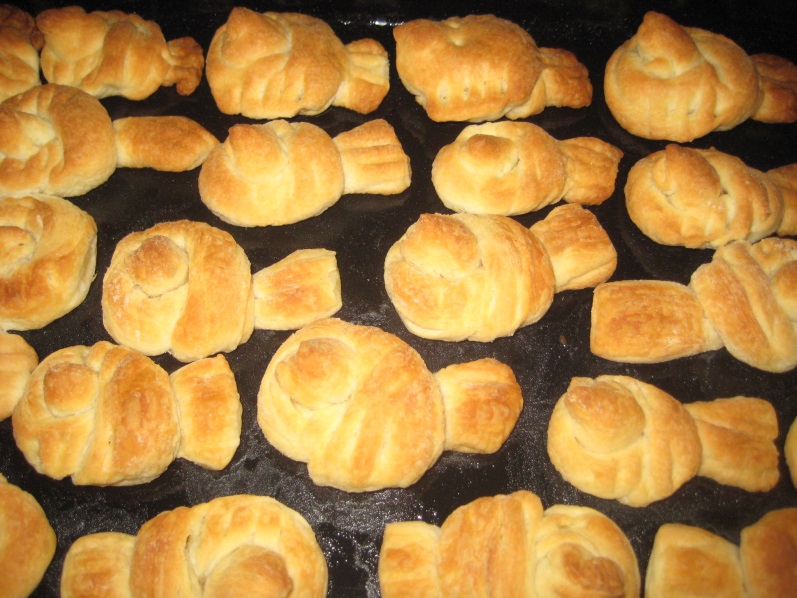 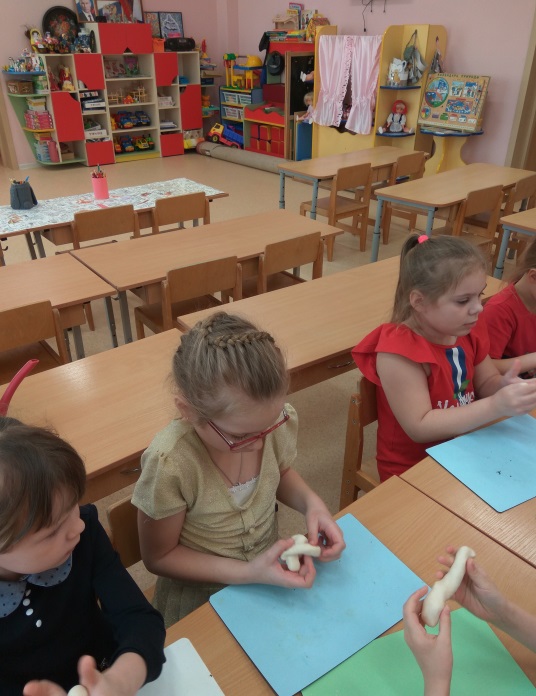 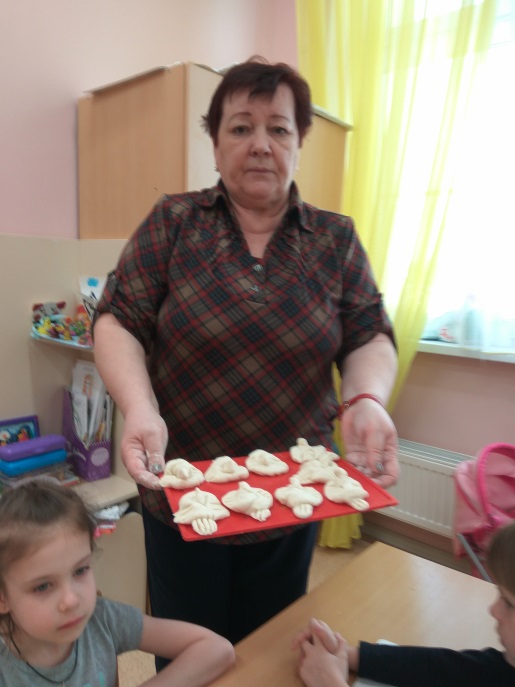 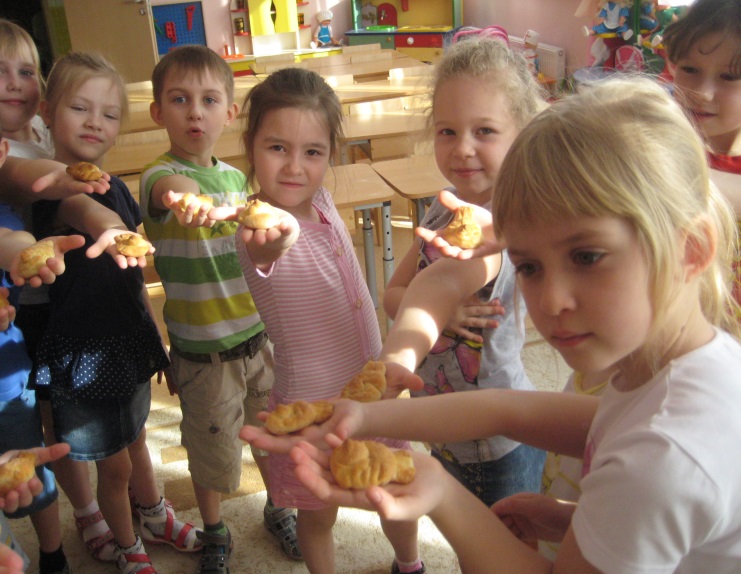 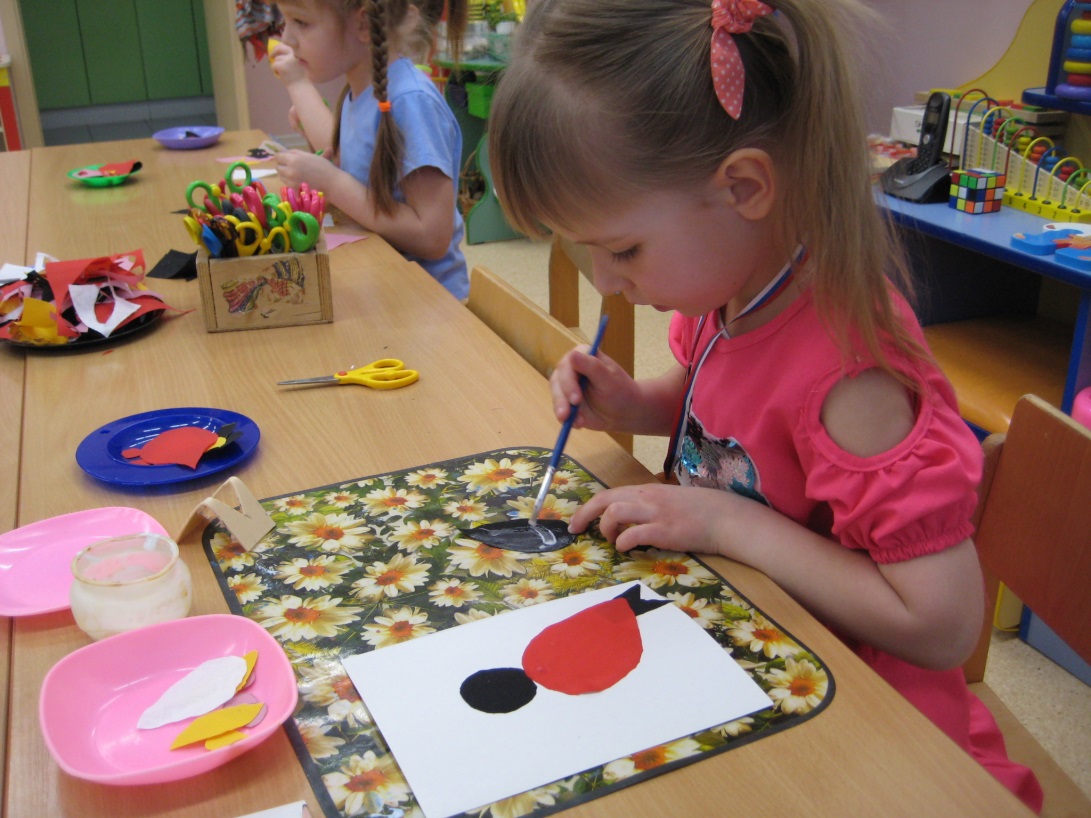 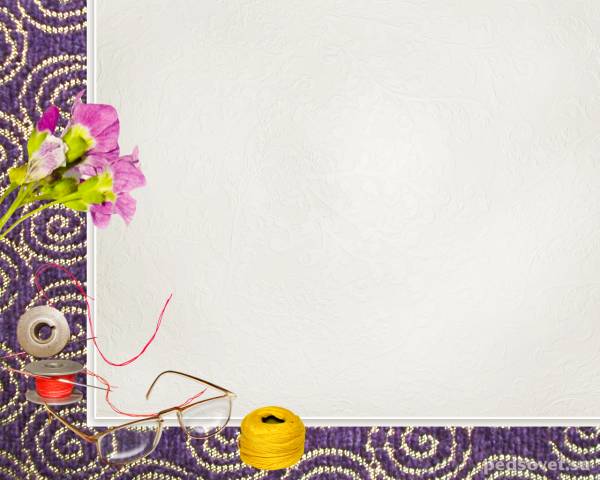 «Спасибо за внимание»